Seguridad en Asterisk:Un Acercamiento Detallado
Moises SilvaGerente de Ingeniería de Software
Sangoma Technologies
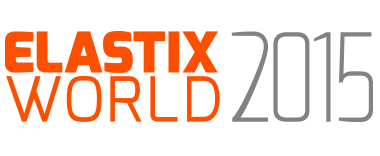 No puedes considerar el problema de defensa sin primero entender el problema del ataque
Doug Tygar
2
Agenda
Importancia de la Seguridad Informática

Entendiendo los Ataques a VoIP

Vulnerabilidades en Asterisk

Medidas de seguridad para proteger Asterisk
3
Importancia de la Seguridad
Pérdidas económicas directas (e.g La cuenta del mes)

Costo de oportunidad (servicios suspendidos)

Pérdida de confianza de tus clientes en tu reputación

Poco o ningún apoyo del marco legal cuando hay pérdidas económicas por fraude telefónico (los detalles, desde luego, varían de país a país)
4
Entendiendo los Ataques
Para entender como proteger nuestros sistemas tenemos que entender el objetivo de los ataques comunes y sus mecanismos:

Fraude Telefónico

Negación de Servicio

Muchos otros: Intercepción de llamadas, secuestro de registro, etc …
5
Fraude Telefónico
El objetivo es hacer llamadas usando tu PBX hacia destinos con un costo alto controlados directa o indirectamente por el perpetrador del ataque.

África suele ser un destino clave

Con frecuencia los ataques se registran en fines de semana
6
Fraude Telefónico
Orígen del tráfico
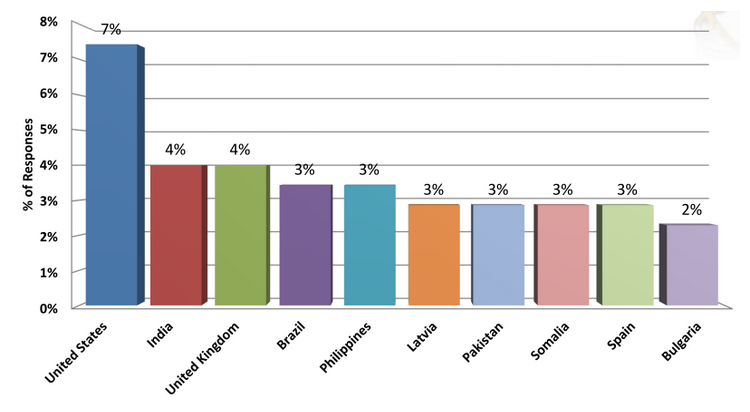 Fuente: Encuesta CFCA 2013
7
Fraude Telefónico
Destino del tráfico
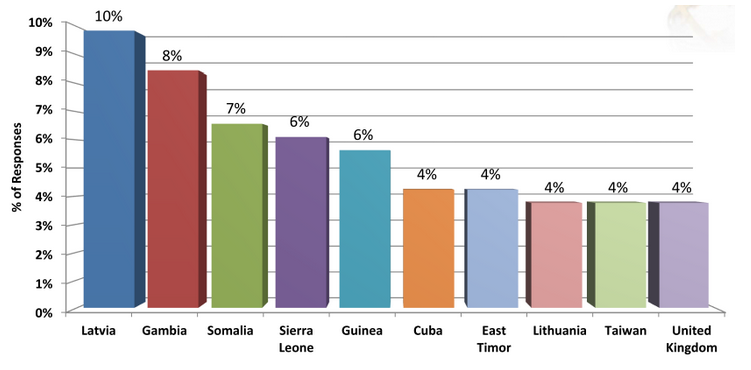 Fuente: Encuesta CFCA 2013
8
Negación de Servicio
El objetivo es evitar que usuarios legítimos del servicio puedan accederlo. La motivación puede ser el simple gusto de romper sistemas, o bien, tratar de probar un punto o extorsionar.

Paquetes malformados pueden provocar un “crash” del sistema

Otro método es acabar con los recursos del sistema (memoria, CPU, descriptores de archivos, etc) enviando muchas peticiones
9
El ABC de un Ataque
Footprinting (Obtener la mayor información posible sobre la red)
Uso de whois, nslookup, google, dnsdumpster.com

Enumeración (enumerar hosts y cuentas)
nmap, svmap, svwar

Explotación 
svcrack, tftptheft, etc
10
El ABC de un Ataque
El uso de sipvicious ha permitido hacer ataques a sistemas VoIP de manera relativamente sencilla usando:

svmap para encontrar sistemas escuchando por tráfico SIP

svwar para buscar extensiones válidas

svcrack para encontrar passwords válidos
11
Ejemplo de footprinting
Mapa DNS del hotel del evento:
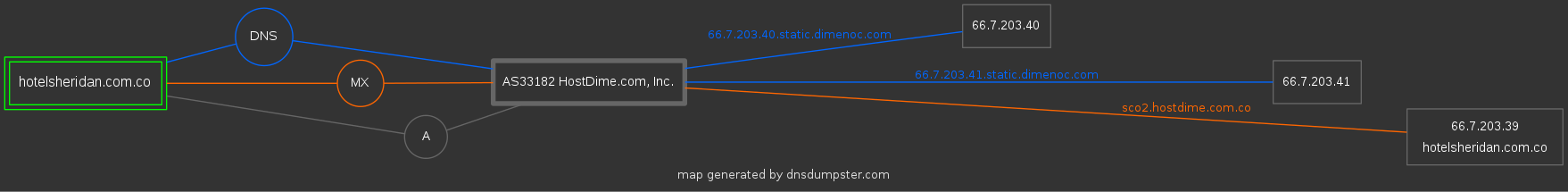 12
Ejemplo de enumeración
Puertos abiertos en el servidor de correo del hotel:
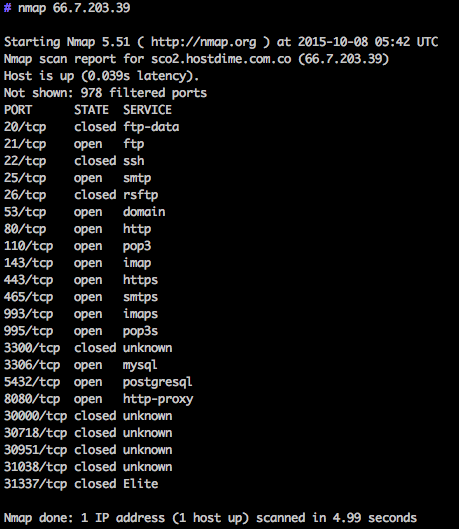 13
Ejemplo de enumeración
Salida del comando svmap de sipvicious:
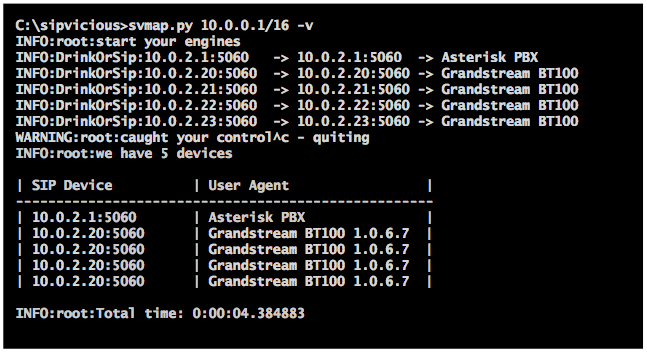 Fuente: infosecwriters.com
14
Ejemplo de enumeración
Salida del comando svwar de sipvicious:
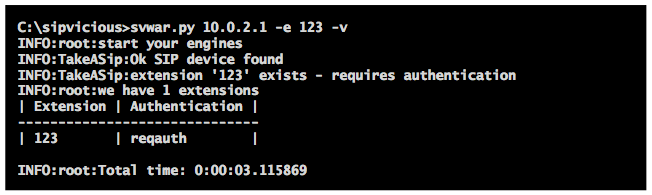 Fuente: infosecwriters.com
15
Ejemplo de un ataque
Salida del comando svcrack de sipvicious:
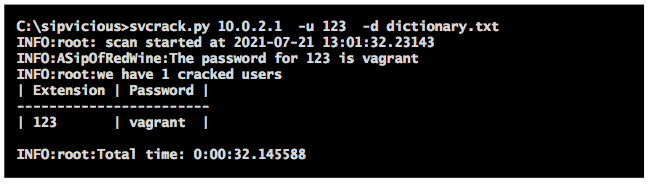 Fuente: infosecwriters.com
16
Vulnerabilidades en Asterisk
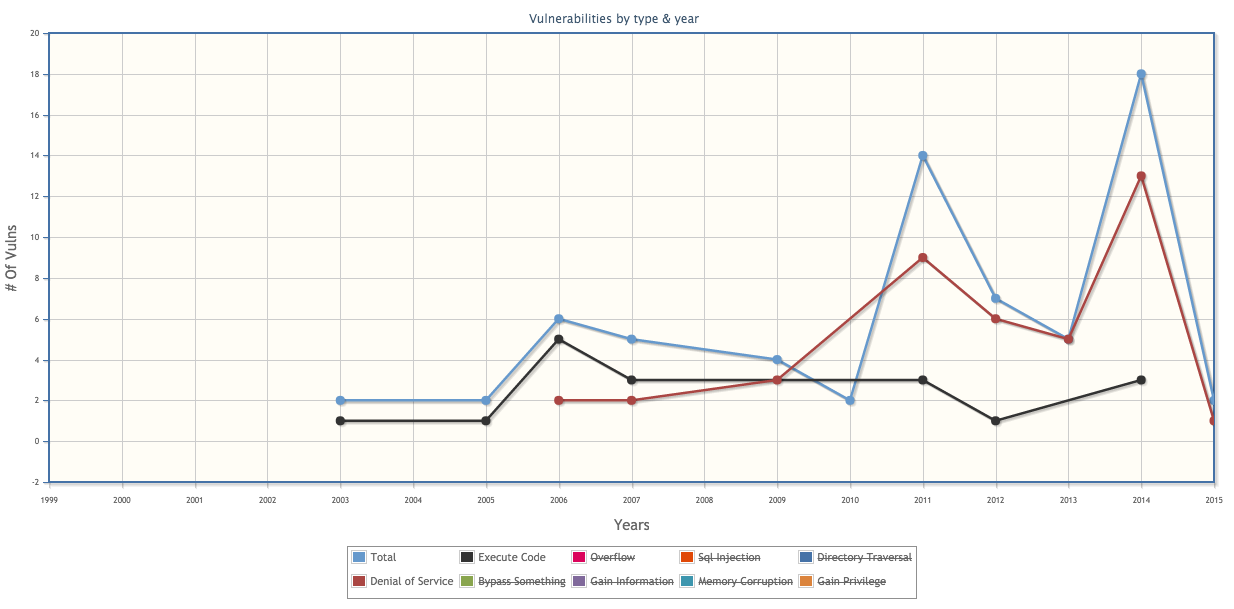 Fuente: cvedetails.com
17
Vulnerabilidades en Asterisk
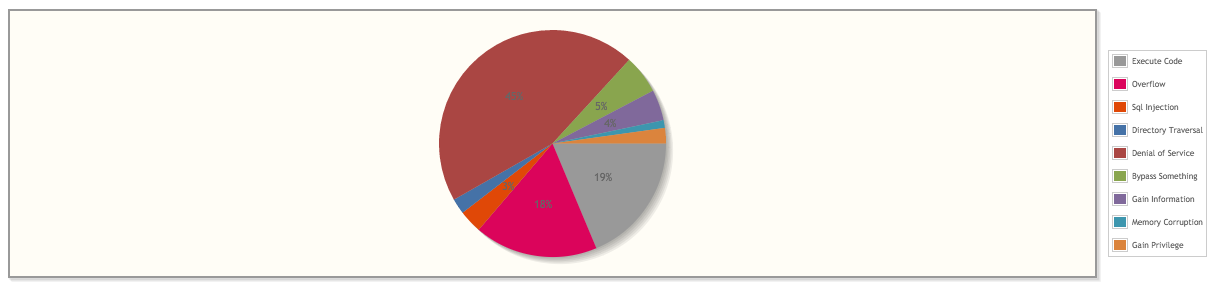 Fuente: cvedetails.com
18
Vulnerabilidades en Asterisk
Importante mantenerse al tanto de las vulnerabilidades publicadas y actualizar frecuentemente:
http://www.asterisk.org/downloads/security-advisories
19
Vulnerabilidades en Asterisk
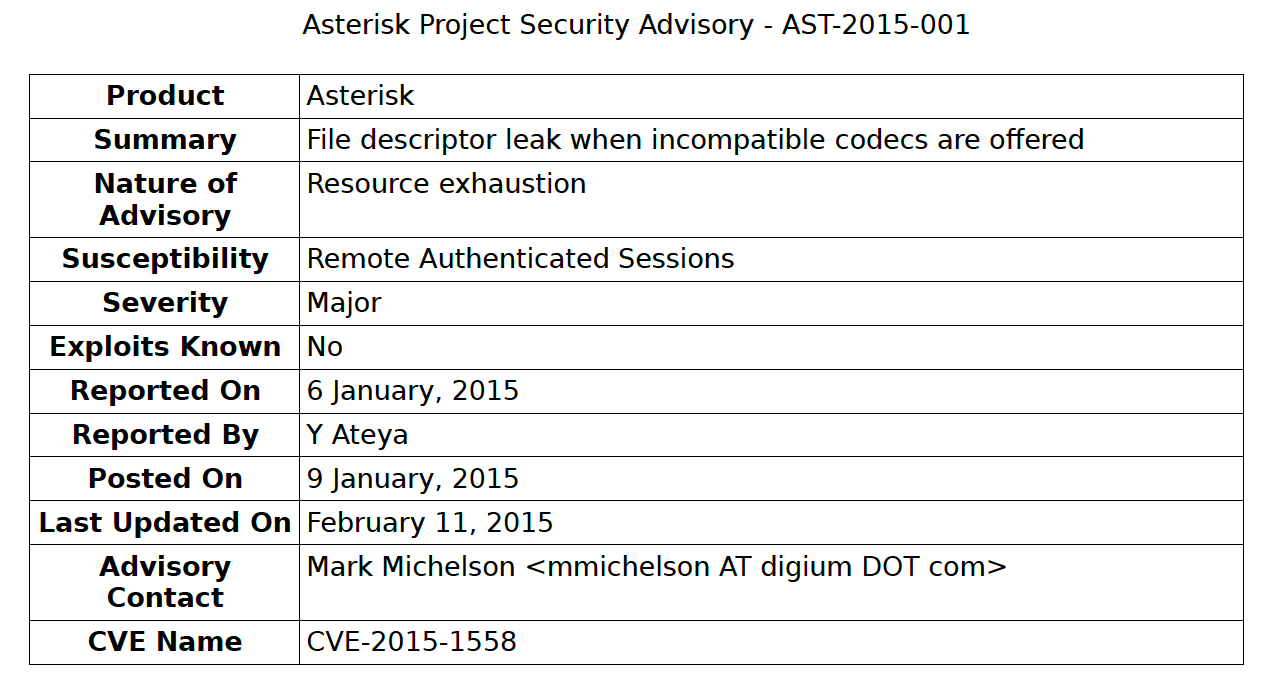 20
Vulnerabilidades en Asterisk
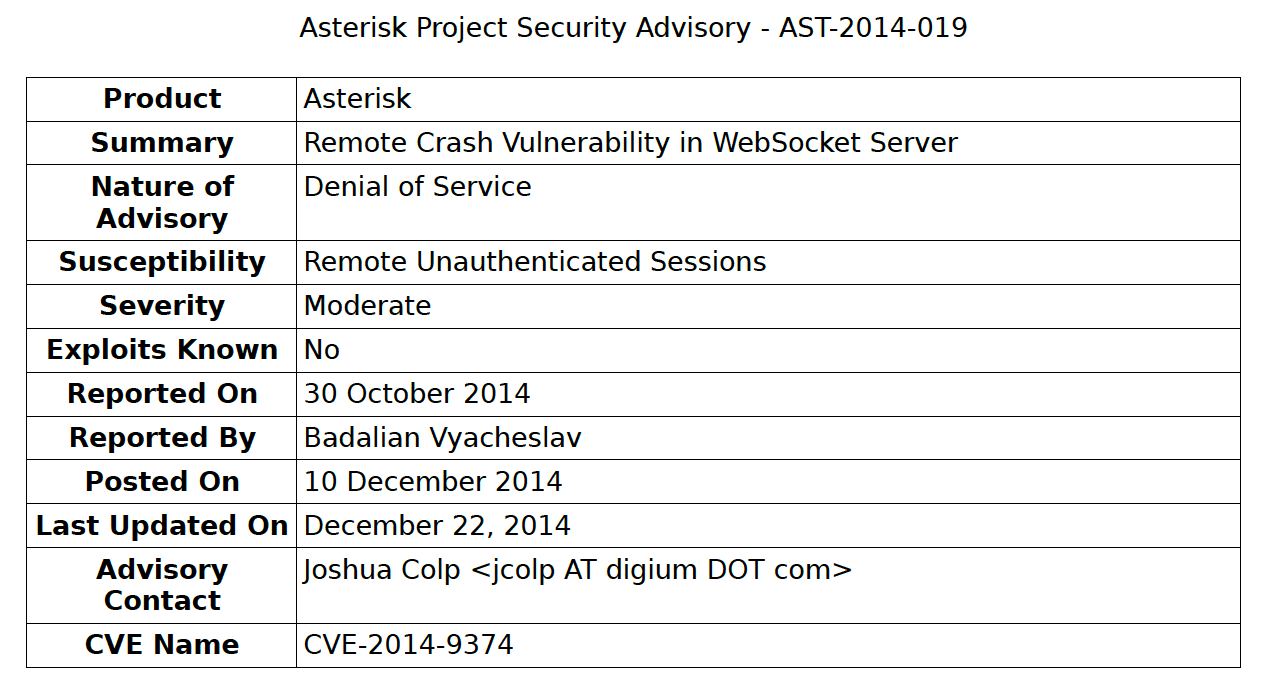 21
Seguridad Básica General
IP Firewall (ej. Lista blanca de IPs y puertos permitidos)

Actualizaciones de seguridad frecuentes en todo el software

Contraseñas fuertes para todos los servicios
22
Seguridad Básica en Asterisk
Solo incluye módulos que necesitas en modules.conf (esto minimiza la superficie de ataque)

Usa nombres de usuario diferentes a las extensiones

Allowguest=no en sip.conf

Usa SIP TLS/SRTP siempre que sea posible
23
Seguridad Básica en Asterisk
Usa fail2ban para bloquear varios intentos fallidos de autenticación

Elastix y FreePBX incluyen fail2ban

Usa alwaysauthreject=yes en sip.conf [general] (versiones recientes de Asterisk tienen esto por defecto)
24
Seguridad Básica en Asterisk
[Aug 22 15:17:15] NOTICE[25690] chan_sip.c: Registration from
'"123"<sip:123@127.0.0.1>' failed for '203.86.167.220:5061' - No matching peer
found
[Aug 22 15:17:15] NOTICE[25690] chan_sip.c: Registration from
'"1234"<sip:1234@127.0.0.1>' failed for '203.86.167.220:5061' - No matching peer
found
[Aug 22 15:17:15] NOTICE[25690] chan_sip.c: Registration from
'"12345"<sip:12345@127.0.0.1>' failed for '203.86.167.220:5061' - No matching peer
found
25
Filtros
exten => _X.,1,Dial(SIP/${EXTEN})
26
Filtros
exten => _X.,1,Dial(SIP/${EXTEN})
Qué sucede si ${EXTEN} es “1234&DAHDI/g1/01123230160081” ?
27
Filtros
exten => _X.,1,Dial(SIP/${EXTEN})
Qué sucede si ${EXTEN} es “1234&DAHDI/g1/01123230160081” ?

Al expandir ${EXTEN} el comando resultante es:

exten => _X.,1,Dial(SIP/1234&DAHDI/g1/01123230160081)

El resultado es una llamada a Sierra Leone 
28
Filtros (evitando “dialplan injection”)
Filtra variables como ${EXTEN} en tu plan de marcado

Piensa de donde vienen tus variables y filtra sus valores

Use patrones de marcado estrictos
29
Filtros (evitando “dialplan injection”)
Patrones estrictos:
exten => _XXXX,1,Dial(SIP/${EXTEN})
exten => _XXXXXX,1,Dial(SIP/${EXTEN})
Filtro explicito:
exten => _X.,1,Set(NUM=${FILTER(0-9),${EXTEN})})
exten => _X.,n,Dial(SIP/${NUM})
30
ACLs
Asterisk te permite definir listas de control de acceso. Usalas!

Una vez definida puedes usarla en distintos modulos como sip, iax, manager (AMI), etc

Prefiere ACLs nombradas (acl.conf) en lugar de permit/deny directamente en sip.conf
31
Control de Llamadas
Limita el número de llamadas concurrentes por usuario y globalmente

Usa ${GROUP_COUNT} para especificar limite por dispositivo y/o grupo

Método Viejo:

Habilita callcounter=yes en sip.conf

Usa call-limit en sip.conf por cada dispositivo

Usa maxcallnumbers y [callnumberlimits] en iax.conf
32
Control de Llamadas
exten => _X.,1,Set(GROUP(users)=${CHANNEL(peername)})

same => n,GotoIf($[${GROUP_COUNT(${CHANNEL(peername)})} > 2]?denied:continue)

same => n(denied),NoOp(Demasiadas llamadas)

same => n,Hangup()

same => n(continue),NoOp(Continuacion de la llamada …)
33
Técnicas Avanzadas
Uso de Kamailio / OpenSIPs

El módulo pike permite limitar número de mensajes SIP por IP y bloquear ‘flooding’

Puedes definir ciertas IP o dejarlo abierto a cualquier IP que mande un mensaje
34
Técnicas Avanzadas
Uso de Kamailio / OpenSIPs
Limitando numero de mensajes INVITE
INVITEs
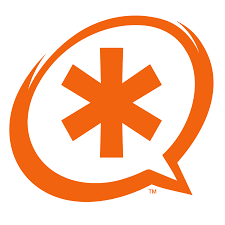 Kamailio / OpenSIPs
35
Técnicas Avanzadas
PSAD (Port Scan Attack Detector)
Psad analiza los logs de iptables para detectar el escaneo de puertos y otros patrones sospechosos

Opcionalmente psad puede bloquear la actividad sospechosa

Usa este método para tomar acciones proactivas antes de que se inicie un ataque

Usualmente se puede usar en combinación con snort y fwsnort
36
Técnicas Avanzadas
fwknop
Autenticación por paquete único (Single Packet Authorization)

Evita completamente el escaneo de servicios públicos

Esto permite la conexión a clientes móviles sin exponer la existencia de los servicios al resto del mundo

Requiere de configuración en el servidor y un cliente que envie el paquete encriptado de autorización para abrir el puerto
37
Técnicas Avanzadas
fwknop
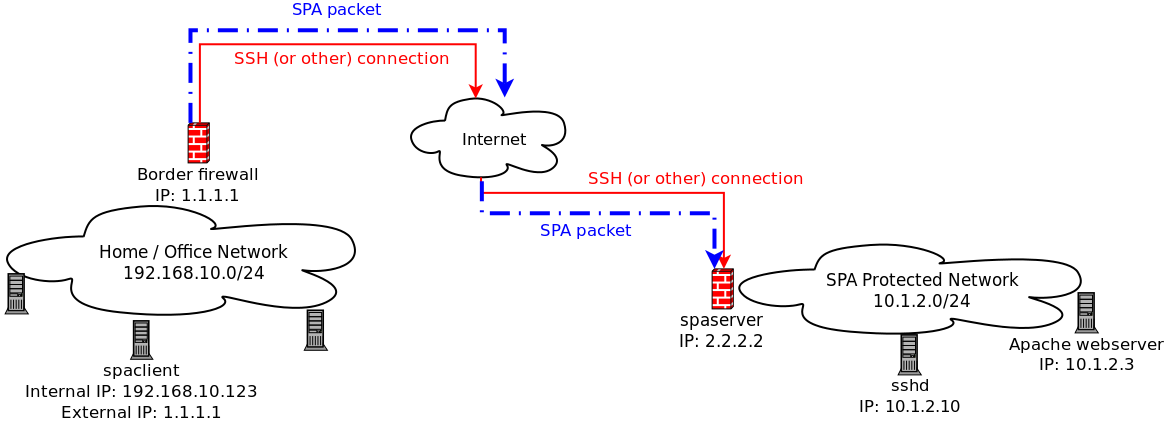 38
Ideas Finales
Entiende las configuraciones generadas por herramientas como FreePBX y Elastix

Audita tus sistemas frecuentemente

Considera el uso de equipo externo de seguridad VoIP, como Elastix SIP Firewall, Sangoma SBC, etc.
39
Mas gente muere  cada año a causa de puercos que debido a tiburones, lo que muestra que tan buenos somos evaluando riesgos
Bruce Schneier
40
Gracias.